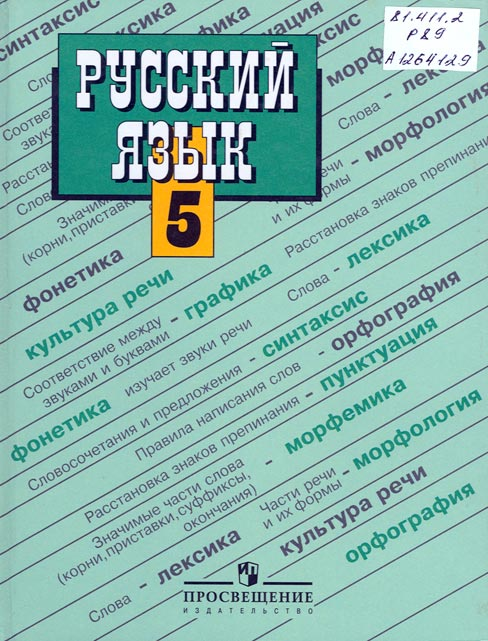 Домашняя работа.У самого входа стояла женщина и продавала воздушные шарики. Я взял шарик. Шарик тоненько-тоненько потянул за ниточку! Я взял и выпустил его. Шарик летел кверху плавно и спокойно. Он все летел и уменьшался.
ЧК         внучка             ЧН         уточним             ЧТ          прочти             ЩН        мощный              НЧ        закончить             НЩ        каменщик             РЩ         сварщик
В рощах птичье пение,   А в классе – тишина.Проходим мы склонение,Склоняется «весна».- Весна, весны, весне, весну,Весною, о весне…Гуляет зайчик по окну,Как солнце на блесне.
Четвертое декабря.
Падеж имен существительных.
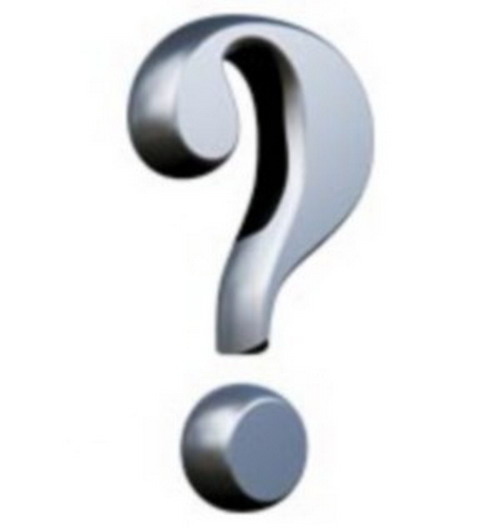 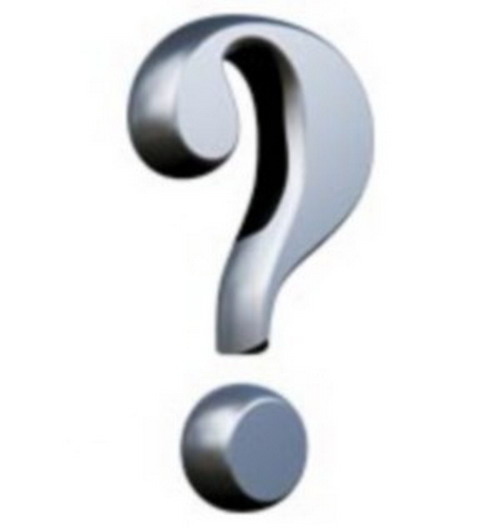 1.Падежи и вопросы к ним.
2. Находить имена существительные и определять падеж.
И.п. кто? что?
Р.п. кого? чего?
Д.п. кому? чему?
В.п. кого? что?
Т.п. кем? чем?
П.п. о ком? о чем?
Определить,  в каком падеже стоит слово «дело».
Велик телом, да мал делом. 
Дело шуток не любит. 
От слова до дела целая верста. 
И умен, и крепок, и в деле гож.
Всех дел не переделаешь. 
Жизнь дана на добрые дела. 
Умен на словах, да глуп на делах.
Т.п.
И.п.
Р.п.
П.п
Р.п.
В.п.
П.п.
Языком не спеши, а делами не смеши. 
По твоим делам о тебе судят. 
Дела как сажа бела. 
Делу время, потехе час. 
Дело знай, а правду помни. 
За делом и день пролетел незаметно.
Хороша вера у дела.
Т.п.
Д.п.
И.п.
Д. п.
В.п.
Т.п.
Р.п.
Именительный подпрыгнул,А Родительный летал.Дательный полез на горку,А Винительный устал.Наш Творительный поплавал,А Предложный убежал.Падежи нам все нужны-  И при этом все важны.
Упражнение 521.Уважать (кого?), уважение (к кому?); презирать (кого?), презрение (к кому?); благодарность (кому? за что?), благодарный (кому? за что?); радоваться (чему?), радость (от чего?); гордиться (кем?), гордость (за кого?).
Упражнение 524.Выехать из (город, Москва, Томск).Возвратиться из(библиотека, школа, Калуга, Сибирь). Выйти из (класс, магазин, вагон).
Домашнее задание: параграф 98, упр.523
Спасибо за урок!